Weak Cooperation inTile Self-Assembly
Andrew Winslow, Tufts University
Strong Cooperation
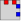 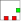 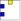 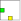 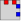 𝜏 = 2
[Speaker Notes: Variety of proof-of-concept shapes possible. Nanoscale (applications to build things smaller than otherwise possible). DNA is information-rich (more varied behavior in self-assembly).]
Strong Cooperation
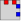 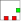 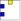 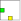 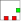 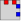 𝜏 = 2
[Speaker Notes: Variety of proof-of-concept shapes possible. Nanoscale (applications to build things smaller than otherwise possible). DNA is information-rich (more varied behavior in self-assembly).]
Strong Cooperation
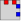 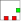 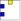 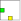 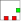 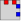 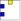 𝜏 = 2
[Speaker Notes: Variety of proof-of-concept shapes possible. Nanoscale (applications to build things smaller than otherwise possible). DNA is information-rich (more varied behavior in self-assembly).]
Strong Cooperation
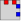 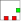 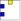 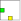 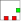 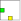 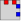 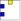 𝜏 = 2
[Speaker Notes: Variety of proof-of-concept shapes possible. Nanoscale (applications to build things smaller than otherwise possible). DNA is information-rich (more varied behavior in self-assembly).]
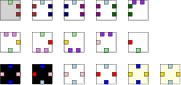 𝜏 = 2
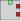 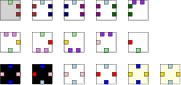 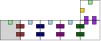 𝜏 = 2
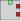 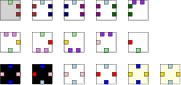 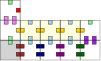 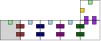 𝜏 = 2
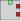 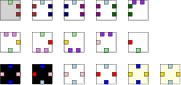 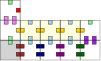 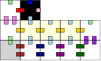 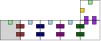 𝜏 = 2
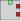 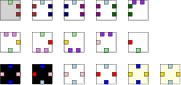 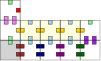 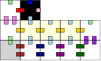 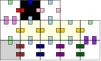 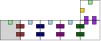 𝜏 = 2
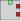 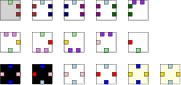 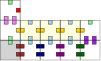 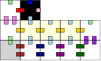 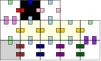 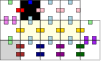 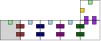 𝜏 = 2
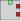 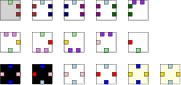 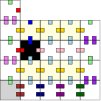 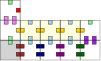 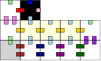 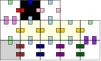 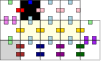 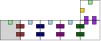 𝜏 = 2
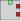 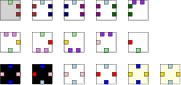 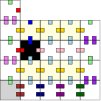 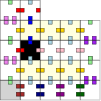 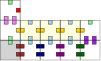 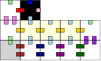 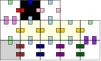 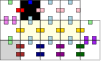 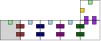 𝜏 = 2
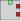 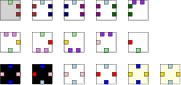 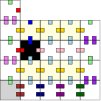 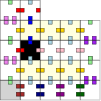 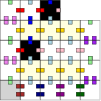 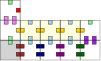 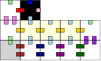 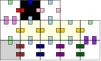 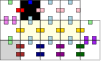 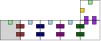 𝜏 = 2
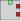 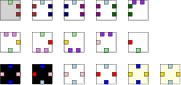 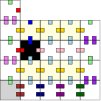 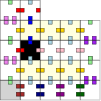 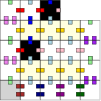 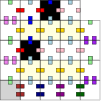 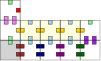 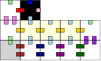 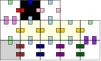 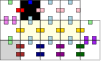 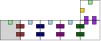 𝜏 = 2
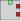 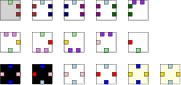 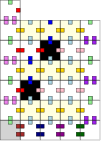 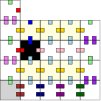 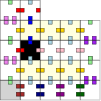 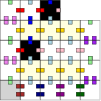 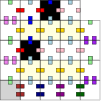 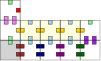 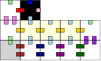 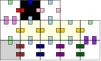 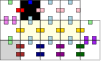 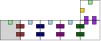 𝜏 = 2
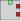 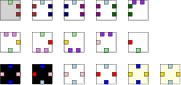 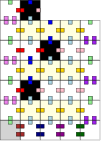 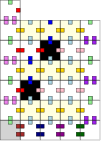 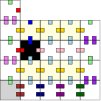 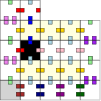 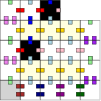 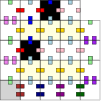 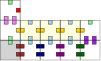 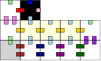 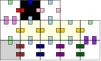 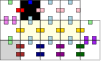 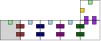 𝜏 = 2
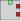 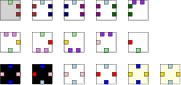 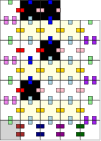 𝜏 = 2
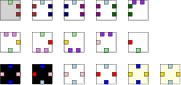 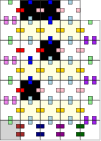 𝜏 = 2
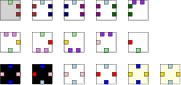 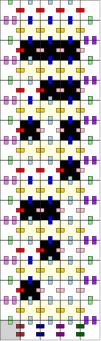 𝜏 = 2
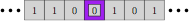 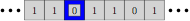 “write 1, move left, change to s1”
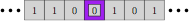 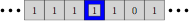 “write 1, move right, change to s1”
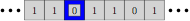 “write 1, move left, change to s1”
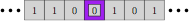 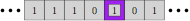 “write 0, move right, change to s0”
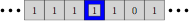 “write 1, move right, change to s1”
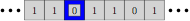 “write 1, move left, change to s1”
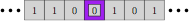 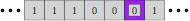 “write 0, move right, change to s0”
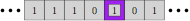 “write 0, move right, change to s0”
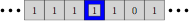 “write 1, move right, change to s1”
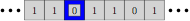 “write 1, move left, change to s1”
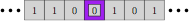 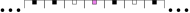 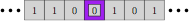 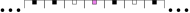 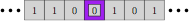 “write 1, move left, change to s1”
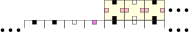 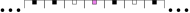 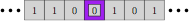 “write 1, move left, change to s1”
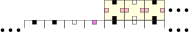 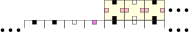 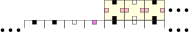 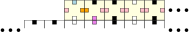 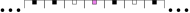 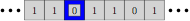 “write 1, move left, change to s1”
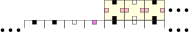 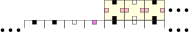 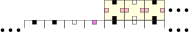 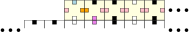 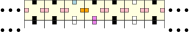 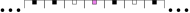 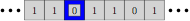 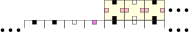 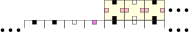 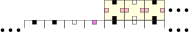 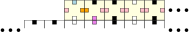 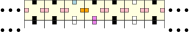 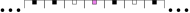 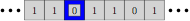 “write 1, move right, change to s1”
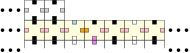 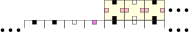 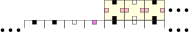 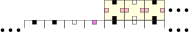 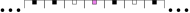 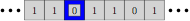 “write 1, move right, change to s1”
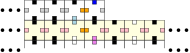 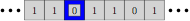 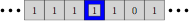 “write 1, move right, change to s1”
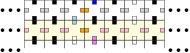 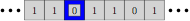 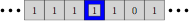 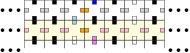 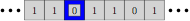 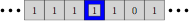 “write 0, move right, change to s0”
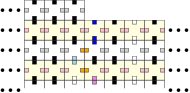 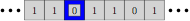 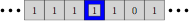 “write 0, move right, change to s0”
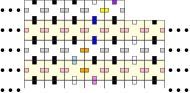 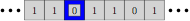 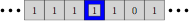 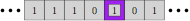 “write 0, move right, change to s0”
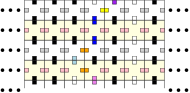 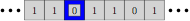 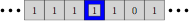 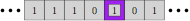 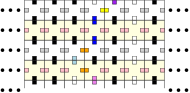 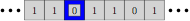 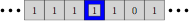 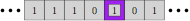 “write 0, move right, change to s0”
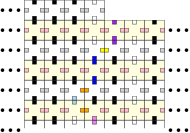 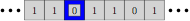 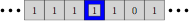 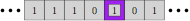 “write 0, move right, change to s0”
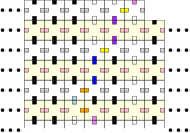 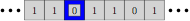 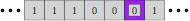 “write 0, move right, change to s0”
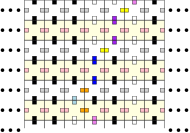 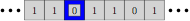 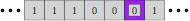 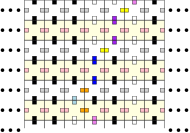 Strong Cooperation
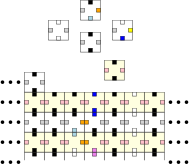 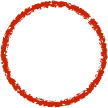 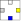 Row direction,new head state.
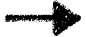 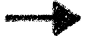 Tape value, head state.
Computational Power
A “unit” of computation:
Read from two memory locations (#1, #2)
Compute simple function of values.
Store in third location. (#3)
In strong cooperation:
Location #1, #3: sequence of glues along growing path.
Location #2: exposed glue elsewhere. (Glue “cooperates”)
Computational Power
A “unit” of computation:
Read from two memory locations (#1, #2)
Compute simple function of values.
Store in third location. (#3)
In strong cooperation:
Location #1, #3: sequence of glues along growing path.
Location #2: exposed glue elsewhere. (Glue “cooperates”)
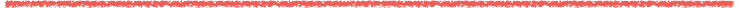 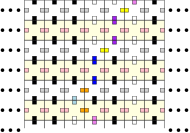 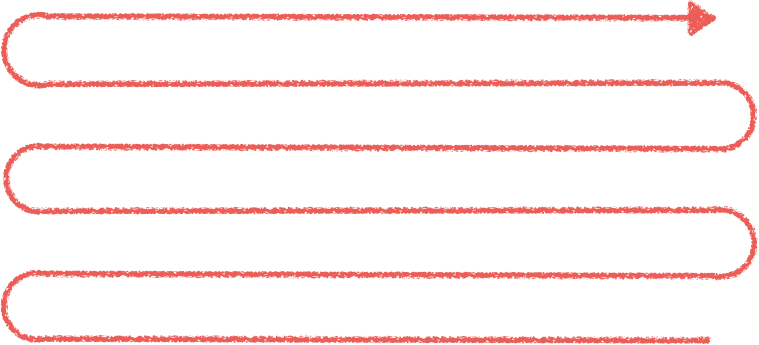 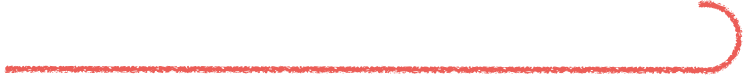 Computational Power
A “unit” of computation:
Read from two memory locations (#1, #2)
Compute simple function of values.
Store in third location. (#3)
In strong cooperation:
Location #1, #3: sequence of glues along growing path.
Location #2: exposed glue elsewhere. (Glue “cooperates”)
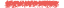 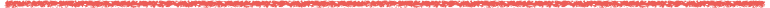 Figure of computation unit usingstrong cooperation.
Is a cooperating glue required to read?
Is a cooperating glue required to read?
No.
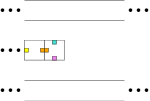 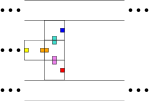 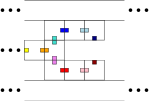 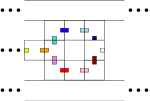 0
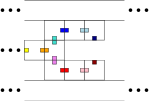 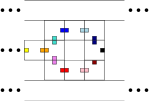 1
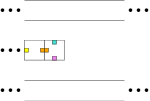 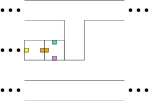 0
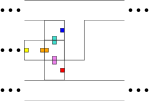 0
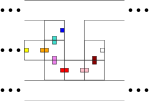 0
0
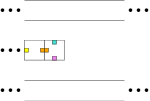 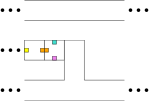 1
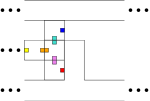 1
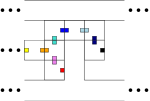 1
1
Weak Cooperation
Do not read/write memory in exposed glue.
Implement at temperature 1.
Weak Cooperation
Do not read/write memory in exposed glue.
Implement at temperature 1.
Planarity is the major barrier.
How to read and escape?
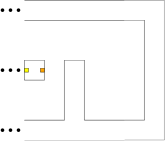 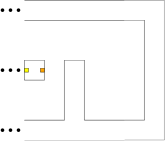 ?
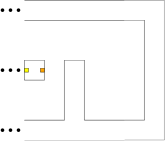 ?
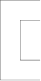 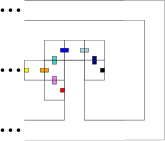 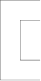 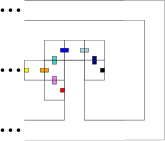 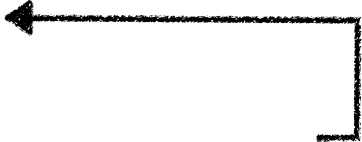 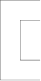 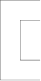 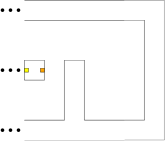 ?
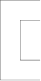 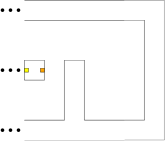 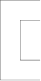 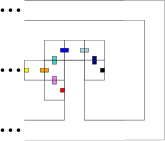 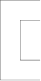 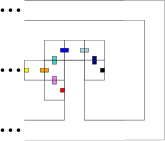 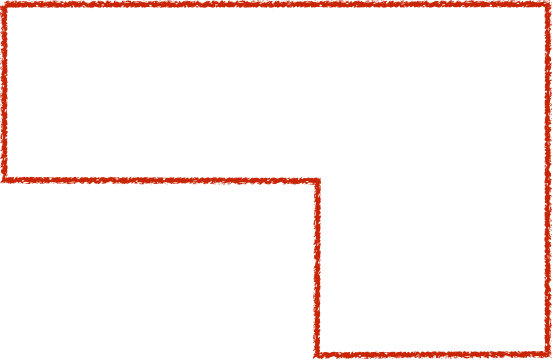 Weak Cooperation
Do not read/write memory in exposed glue.
Implement at temperature 1.
Planarity is the major barrier.
How to read and escape?
Change the model
Approach 1: Negative Glue
[Patitz, Schweller, Summers 2011]
Exposed glue does opposite of cooperate.
Still get AND-like dependence on exposed glue.
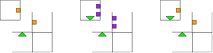 YES
YES
NO
Approach 1: Negative Glue
[Patitz, Schweller, Summers 2011]
Exposed glue does opposite of cooperate.
Still get AND-like dependence on exposed glue.
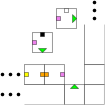 0
Approach 1: Negative Glue
[Patitz, Schweller, Summers 2011]
Exposed glue does opposite of cooperate.
Still get AND-like dependence on exposed glue.
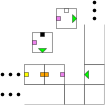 1
Approach 1: Negative Glue
[Patitz, Schweller, Summers 2011]
Exposed glue does opposite of cooperate.
Still get AND-like dependence on exposed glue.
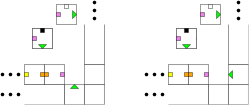 0
1
Approach 1: Negative Glue
[Patitz, Schweller, Summers 2011]
Exposed glue does opposite of cooperate.
Still get AND-like dependence on exposed glue.
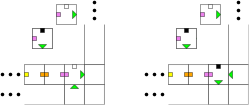 0
1
0
1
Approach 2: 3D
[Cook, Fu, Schweller 2012]
Solve planarity problem directly: use third dimension.
Approach 2: 3D
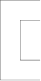 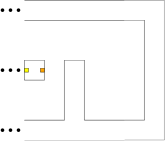 ?
[Cook, Fu, Schweller 2012]
Solve planarity problem directly: use third dimension.
Approach 2: 3D
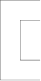 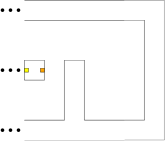 [Cook, Fu, Schweller 2012]
Solve planarity problem directly: use third dimension.
Approach 2: 3D
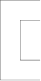 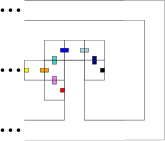 [Cook, Fu, Schweller 2012]
Solve planarity problem directly: use third dimension.
Approach 2: 3D
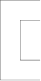 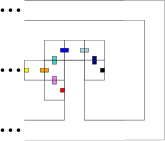 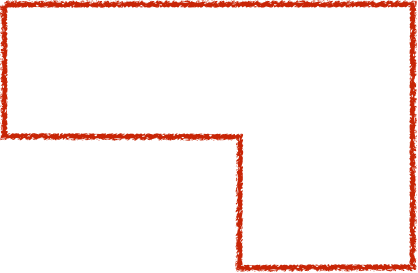 [Cook, Fu, Schweller 2012]
Solve planarity problem directly: use third dimension.
Approach 2: 3D
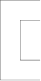 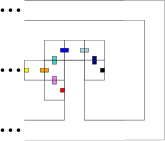 [Cook, Fu, Schweller 2012]
Solve planarity problem directly: use third dimension.
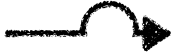 Approach 3: Signal Tiles
[Padilla et al.], [Jonoska, Karpenko 2014]
Use signal tiles to send a message through the wall.
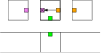 Approach 3: Signal Tiles
[Padilla et al.], [Jonoska, Karpenko 2014]
Use signal tiles to send a message through the wall.
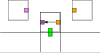 Approach 3: Signal Tiles
[Padilla et al.], [Jonoska, Karpenko 2014]
Use signal tiles to send a message through the wall.
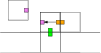 Approach 3: Signal Tiles
[Padilla et al.], [Jonoska, Karpenko 2014]
Use signal tiles to send a message through the wall.
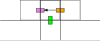 Approach 3: Signal Tiles
[Padilla et al.], [Jonoska, Karpenko 2014]
Use signal tiles to send a message through the wall.
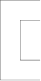 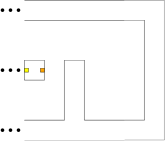 Approach 3: Signal Tiles
[Padilla et al.], [Jonoska, Karpenko 2014]
Use signal tiles to send a message through the wall.
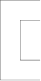 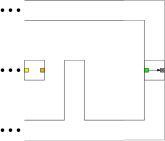 Approach 3: Signal Tiles
[Padilla et al.], [Jonoska, Karpenko 2014]
Use signal tiles to send a message through the wall.
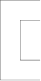 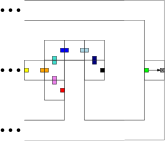 Approach 3: Signal Tiles
[Padilla et al.], [Jonoska, Karpenko 2014]
Use signal tiles to send a message through the wall.
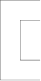 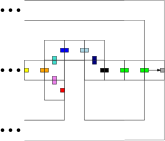 Approach 4: Polyomino Tiles
[Hendricks et al. 2014], [Demaine et al. 2015(?)]
Use a fat tile to avoid closing off region.
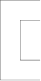 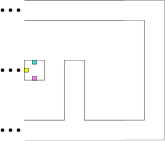 Approach 4: Polyomino Tiles
[Hendricks et al. 2014], [Demaine et al. 2015(?)]
Use a fat tile to avoid closing off region.
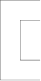 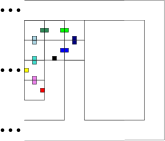 Approach 4: Polyomino Tiles
[Hendricks et al. 2014], [Demaine et al. 2015(?)]
Use a fat tile to avoid closing off region.
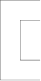 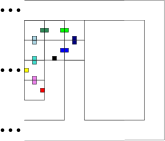 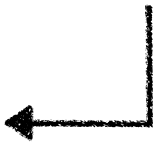 Approach 4: Polyomino Tiles
[Hendricks et al. 2014], [Demaine et al. 2015(?)]
Use a fat tile to avoid closing off region.
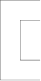 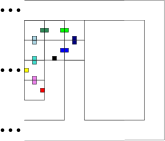 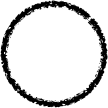 Approach 4: Polyomino Tiles
[Hendricks et al. 2014], [Demaine et al. 2015(?)]
Use a fat tile to avoid closing off region.
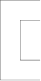 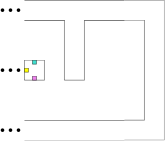 Approach 4: Polyomino Tiles
[Hendricks et al. 2014], [Demaine et al. 2015(?)]
Use a fat tile to avoid closing off region.
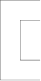 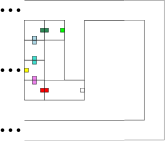 Approach 4: Polyomino Tiles
[Hendricks et al. 2014], [Demaine et al. 2015(?)]
Use a fat tile to avoid closing off region.
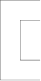 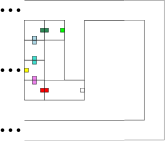 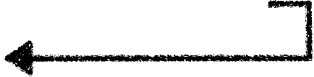 Approach 4: Polyomino Tiles
[Hendricks et al. 2014], [Demaine et al. 2015(?)]
Use a fat tile to avoid closing off region.
Harder: what if all tiles are fat?
Ongoing work…
Known: possible if tiles are n x m..
Approach 5: Probabilistic
[Cook, Fu, Schweller 2012]
Repeatedly “race” two options, read correctly w.h.p.
0
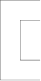 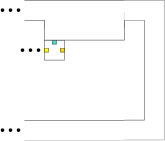 Approach 5: Probabilistic
[Cook, Fu, Schweller 2012]
Repeatedly “race” two options, read correctly w.h.p.
1
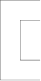 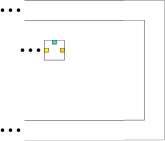 Approach 5: Probabilistic
[Cook, Fu, Schweller 2012]
Repeatedly “race” two options, read correctly w.h.p.
1
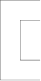 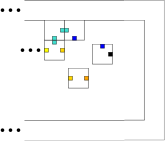 Approach 5: Probabilistic
[Cook, Fu, Schweller 2012]
Repeatedly “race” two options, read correctly w.h.p.
1
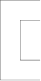 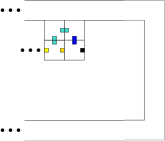 1
CORRECT
Approach 5: Probabilistic
[Cook, Fu, Schweller 2012]
Repeatedly “race” two options, read correctly w.h.p.
1
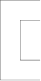 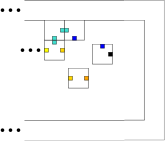 Approach 5: Probabilistic
[Cook, Fu, Schweller 2012]
Repeatedly “race” two options, read correctly w.h.p.
1
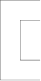 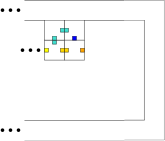 ?
Approach 5: Probabilistic
[Cook, Fu, Schweller 2012]
Repeatedly “race” two options, read correctly w.h.p.
1
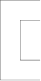 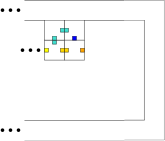 ?
Less likely to be 1
Approach 5: Probabilistic
[Cook, Fu, Schweller 2012]
Repeatedly “race” two options, read correctly w.h.p.
1
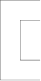 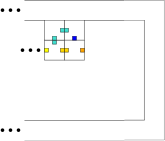 ?
Less likely to be 1
Approach 5: Probabilistic
[Cook, Fu, Schweller 2012]
Repeatedly “race” two options, read correctly w.h.p.
1
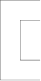 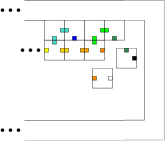 Less likely to be 1
Approach 5: Probabilistic
[Cook, Fu, Schweller 2012]
Repeatedly “race” two options, read correctly w.h.p.
1
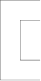 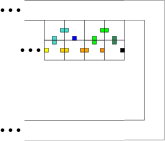 1
CORRECT
Approach 5: Probabilistic
[Cook, Fu, Schweller 2012]
Repeatedly “race” two options, read correctly w.h.p.
1
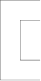 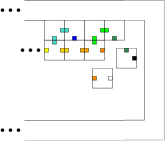 Less likely to be 1
Approach 5: Probabilistic
[Cook, Fu, Schweller 2012]
Repeatedly “race” two options, read correctly w.h.p.
1
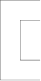 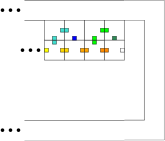 ?
Less likely to be 1
Less likely to be 1
Approach 5: Probabilistic
[Cook, Fu, Schweller 2012]
Repeatedly “race” two options, read correctly w.h.p.
1
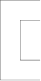 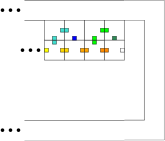 ?
Even less likely to be 1
Approach 5: Probabilistic
[Cook, Fu, Schweller 2012]
Repeatedly “race” two options, read correctly w.h.p.
1
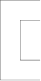 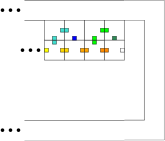 0
Even less likely to be 1
INCORRECT
Approach 5: Probabilistic
[Cook, Fu, Schweller 2012]
Repeatedly “race” two options, read correctly w.h.p.
0
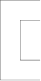 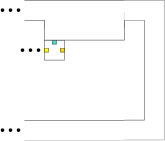 Approach 5: Probabilistic
[Cook, Fu, Schweller 2012]
Repeatedly “race” two options, read correctly w.h.p.
0
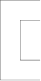 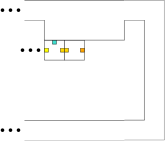 ?
Less likely to be 1
Approach 5: Probabilistic
[Cook, Fu, Schweller 2012]
Repeatedly “race” two options, read correctly w.h.p.
0
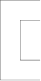 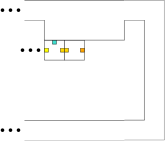 ?
Less likely to be 1
Approach 5: Probabilistic
[Cook, Fu, Schweller 2012]
Repeatedly “race” two options, read correctly w.h.p.
0
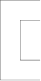 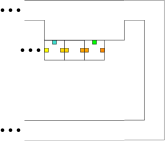 Less likely to be 1
Approach 5: Probabilistic
[Cook, Fu, Schweller 2012]
Repeatedly “race” two options, read correctly w.h.p.
0
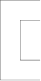 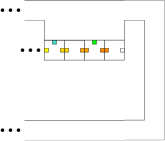 ?
Less likely to be 1
Less likely to be 1
Approach 5: Probabilistic
[Cook, Fu, Schweller 2012]
Repeatedly “race” two options, read correctly w.h.p.
0
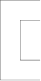 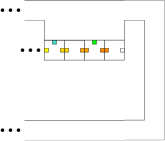 ?
Even less likely to be 1
Approach 5: Probabilistic
[Cook, Fu, Schweller 2012]
Repeatedly “race” two options, read correctly w.h.p.
0
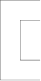 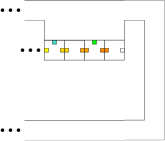 0
Even less likely to be 1
CORRECT
Approach 5: Probabilistic
[Cook, Fu, Schweller 2012]
Repeatedly “race” two options, read correctly w.h.p.
Errors are exclusively “was 1, said it was 0”
Occur with probability 1-c(# tries).
One-sided.
Conclusions
Many ways to use weak cooperation to perform basic steps of computation in tile assembly.
Universal computation in tile assembly possible attemperature 1 provided some modification is ok.
Open: is modification necessary?
Computation vs. Behavior
Computational power isn’t the whole story of tiles.
Strong cooperation also allows synchronization:wait until tile appears at location.
Strong cooperation is stronger than weak cooperation for some definition of “strength”.